UTILISATEUR
Tout savoir sur le module      Note de Frais
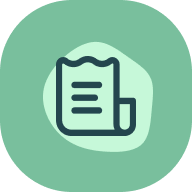 Dernière mise à jour
Septembre 2024
Programme de la formation
Usage collaborateur
Circuit de validation d’une note de frais
Créer une note de frais
Créer une dépense
USAGE administrateur
Validation des notes de frais
Usage collaborateur
01
Circuit de validation d’une note de frais
Circuit de validation d’une note de frais
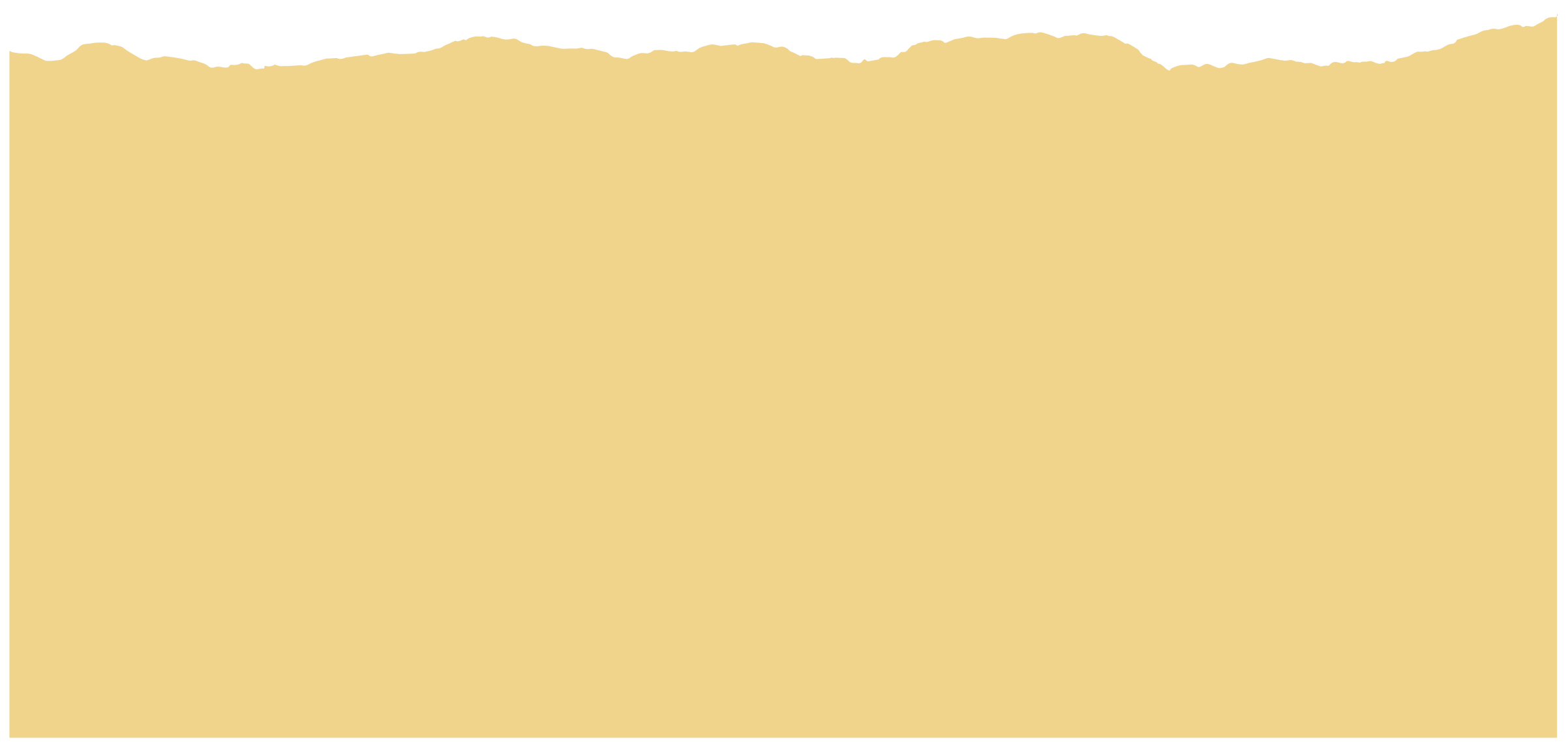 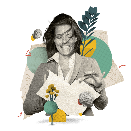 Création 
Nouvelle 
Note de Frais
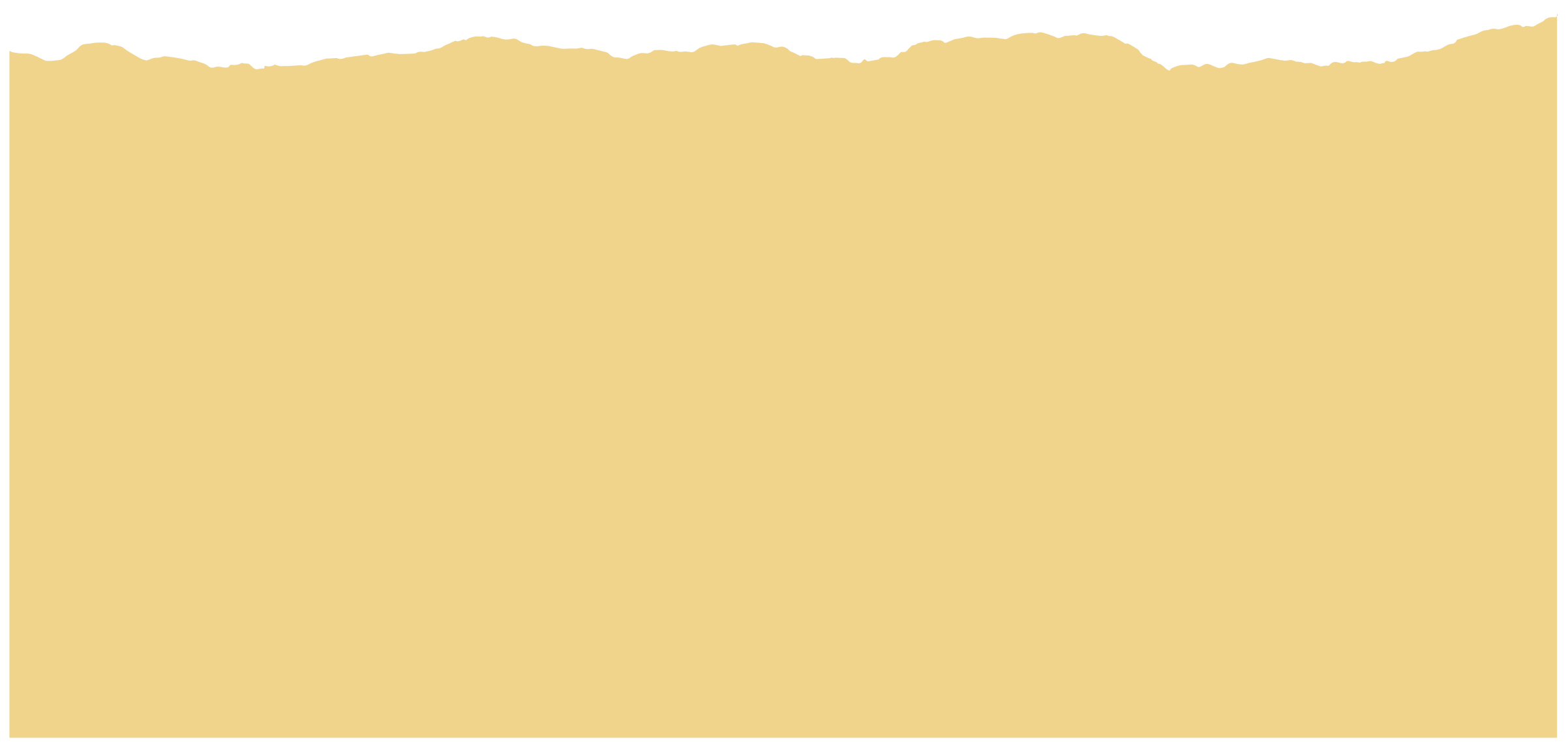 Utilisateur
Demande 
d’informations 
complémentaires
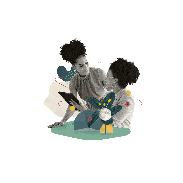 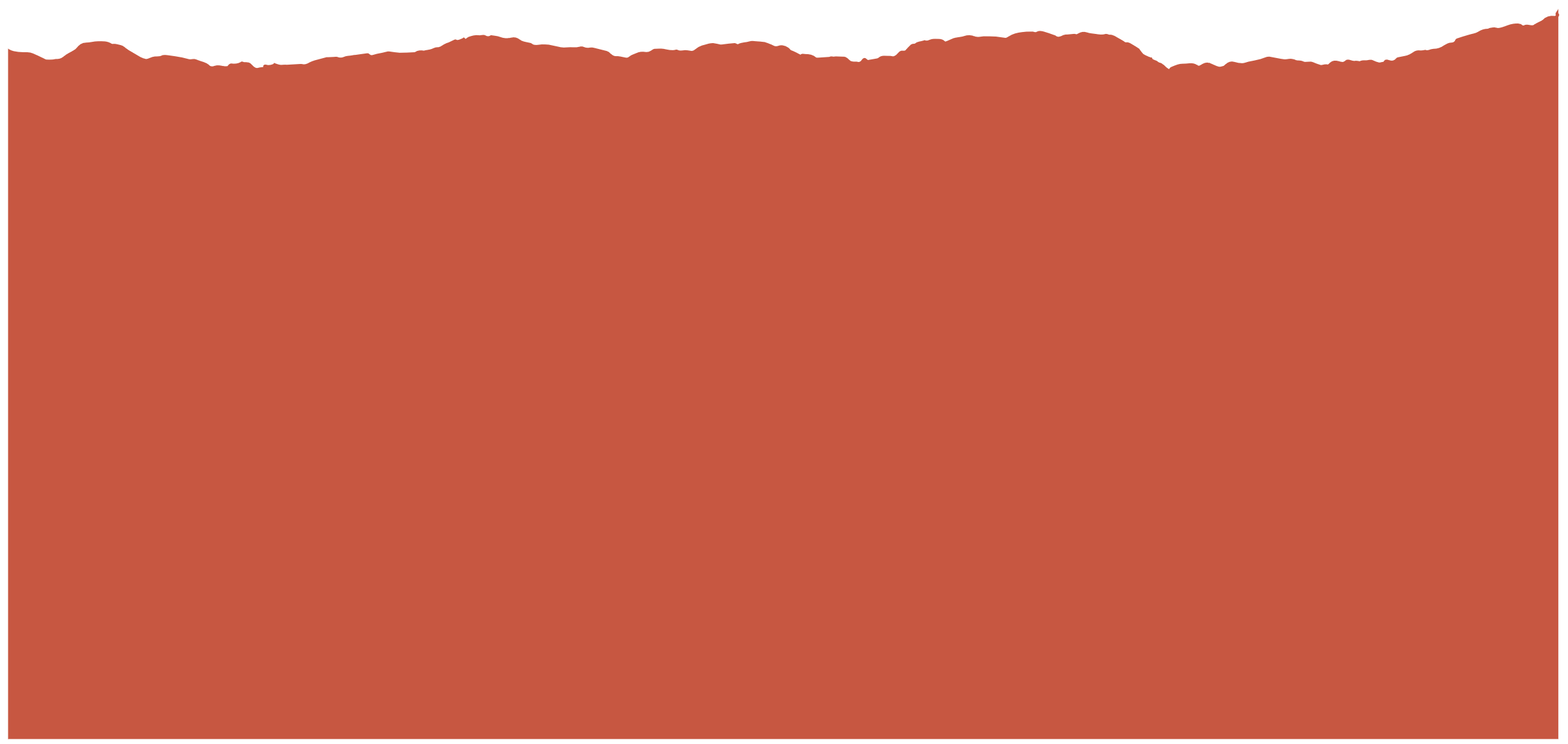 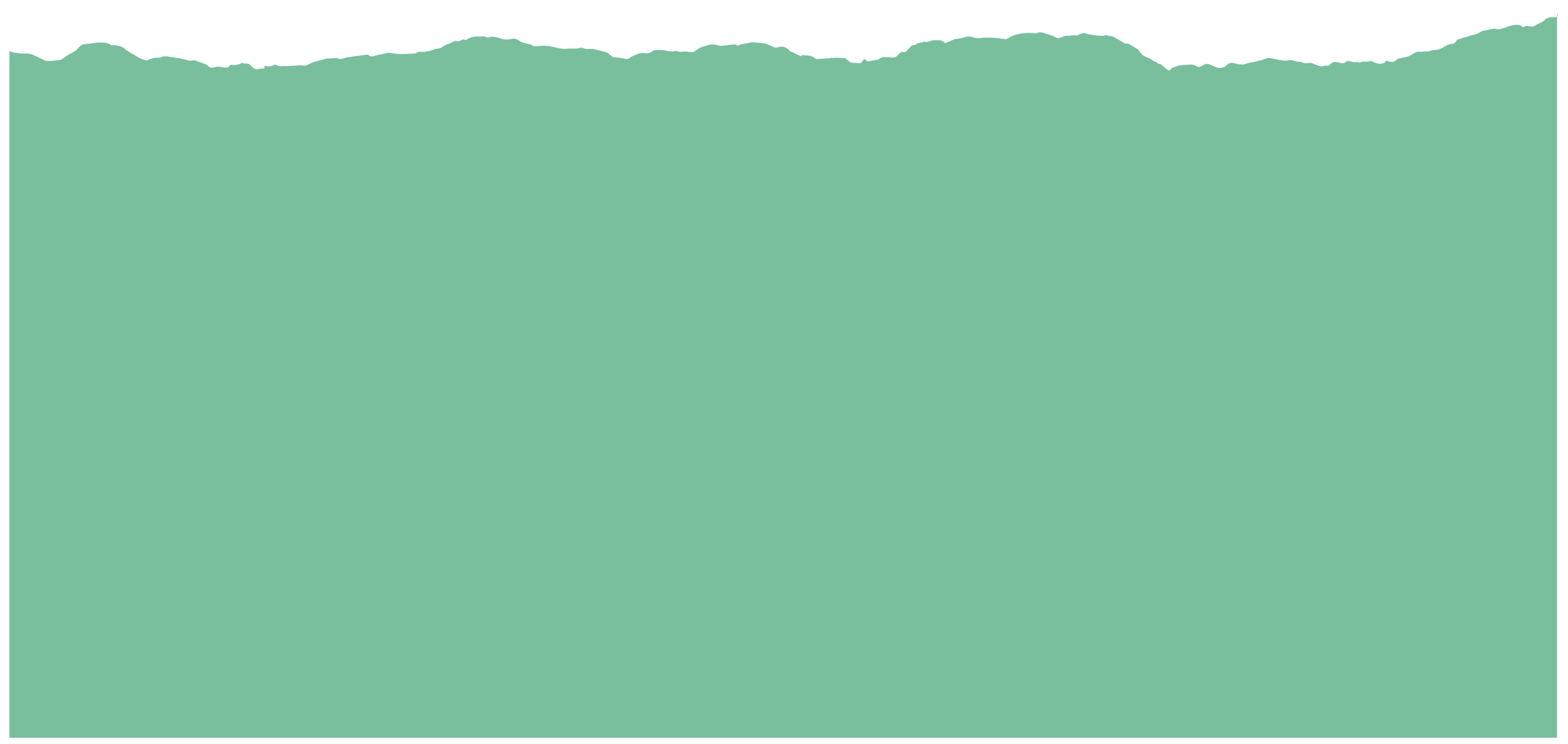 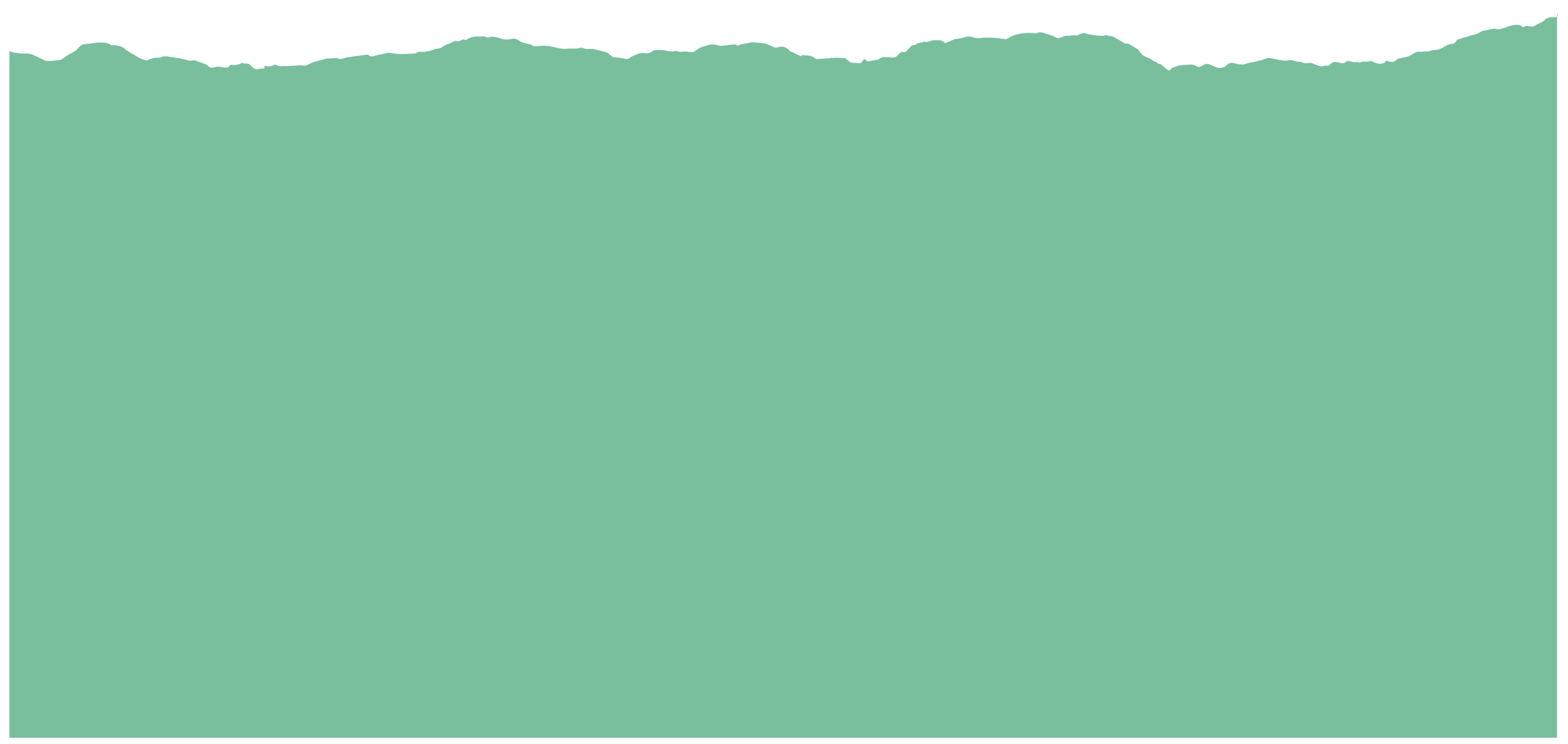 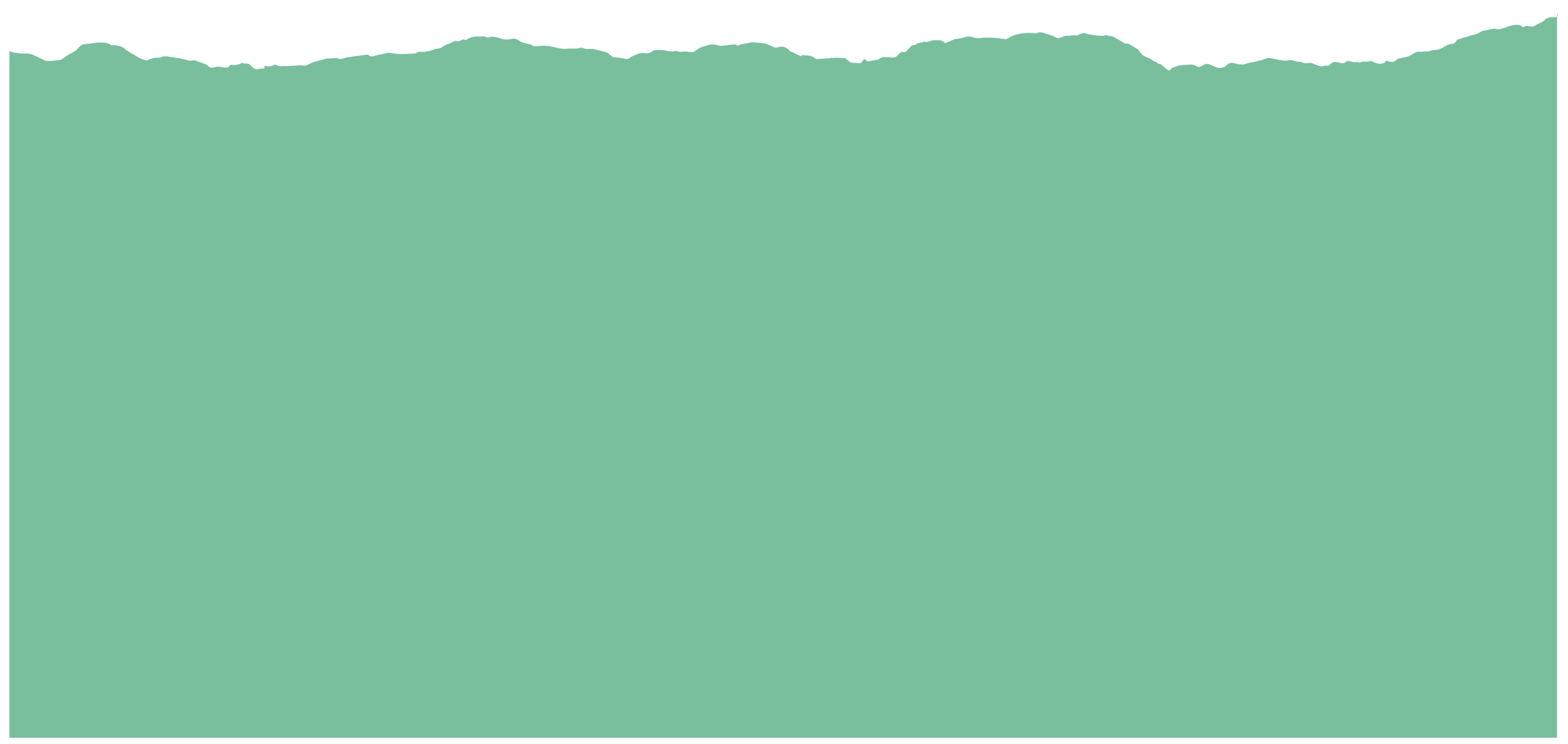 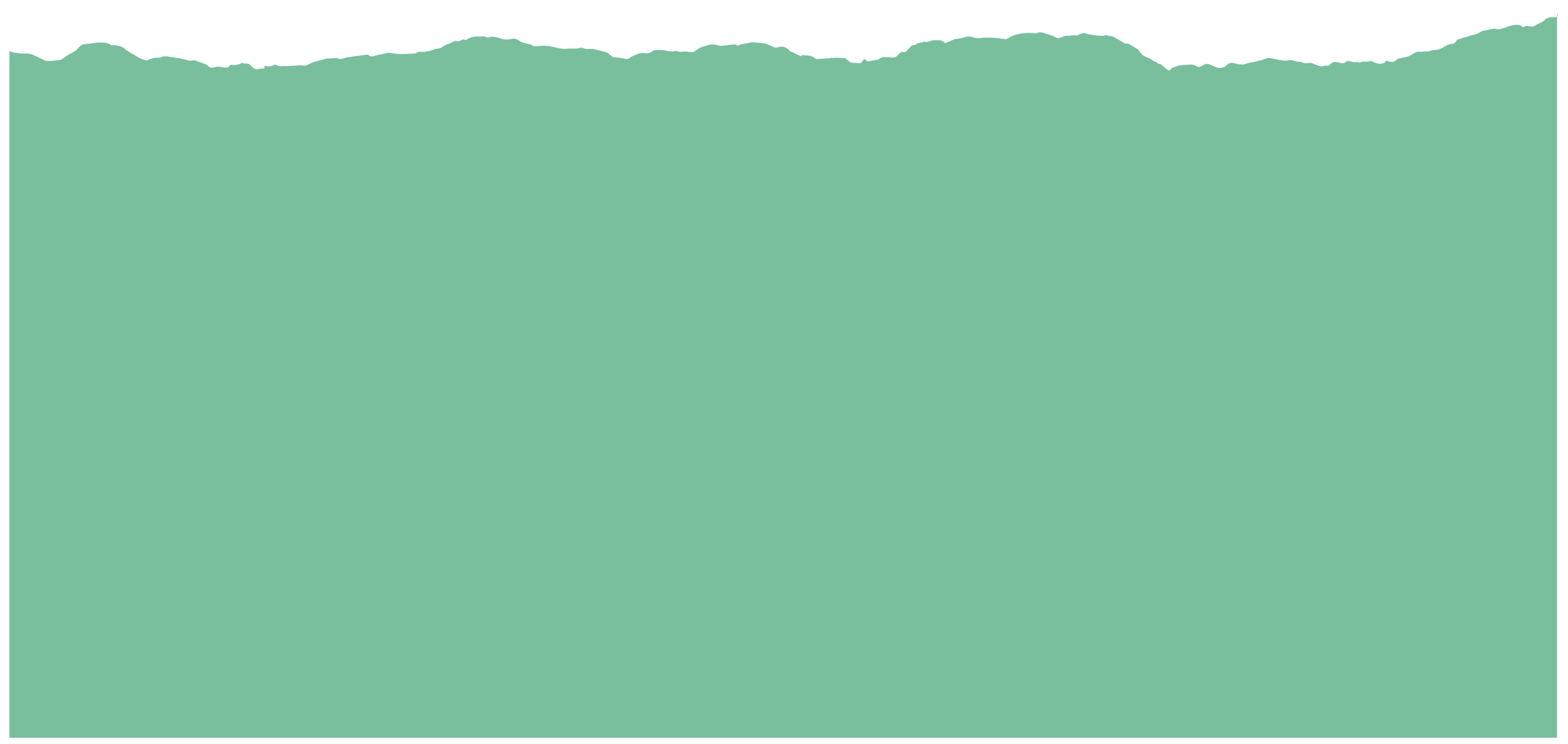 Contrôle +
Demande d’informations 
complémentaires
Refus
Contrôle + Validation 
+ Statut à rembourser
Remboursement
Validation
Manager
Comptable
Collaborateur
Création d’une note de frais
Pour créer une note de frais plusieurs manières: 

Dans le bandeau supérieur, cliquez le               de « Mes actions » 

Dans la page d’accueil, cliquez sur « Ce qui me concerne »

Dans Menu – Notes de Frais – Mes notes de Frais, cliquez sur
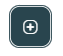 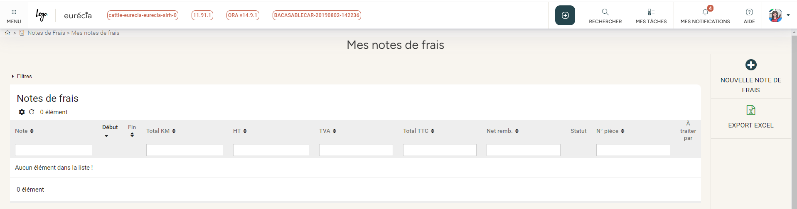 Créer une note de frais
Collaborateur
Créer une note de frais en fonction d’un mois
Par défaut, Eurécia crée la note de frais pour le mois en cours. 
Vous pouvez modifier le mois de la note de frais en cliquant sur le mois dans le titre de la note de frais ou en cliquant sur l’icône propriétés.
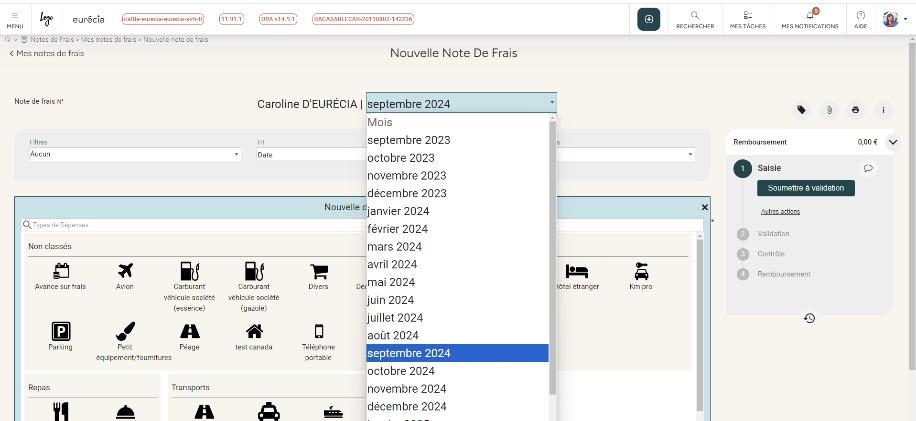 Créer une dépense
Collaborateur
Créer une dépense
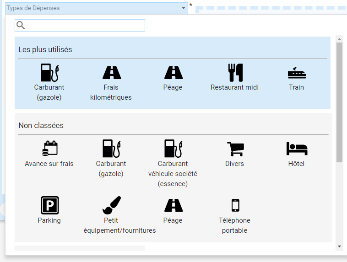 Sélectionner le type de dépense grâce aux pictos






Enregistrer la date, le montant, le justificatif, définis par l’OCR si le format n’est pas un PDF
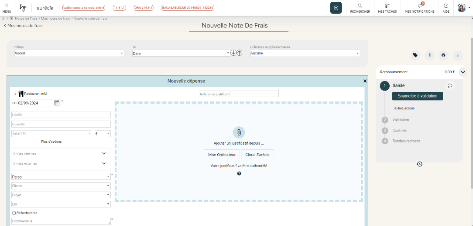 Collaborateur
Créer une dépense
Une fois la totalité de vos dépenses renseignées, vous pouvez soumettre la note à validation.
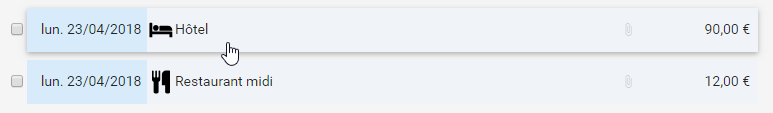 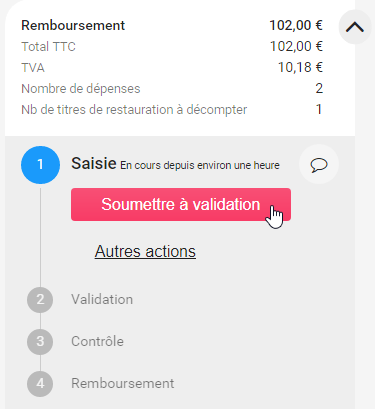 Usage manager
02
Valider une note de frais
Manager
Validation des notes de frais
Depuis le module « Notes de frais », sélectionnez « vue manager » pour accéder à la liste des notes de frais classées par :
Collaborateur
Période
Détails de la note (Km, HT, TVA, TTC, Net à Rembourser, Statut, N° Pièce, «à traiter par »)

Les filtres permettent de retenir 
que les notes de frais d’un département, 
d’une structure, d’un collaborateur.
Ou encore d’afficher les notes de frais
	- à valider 
	- à rembourser, 
	- remboursées
	- refusées
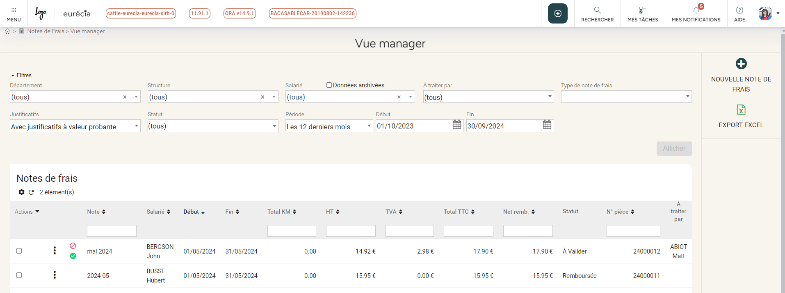 Manager
Validation des notes de frais
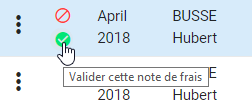 La note de frais peut être validée ou refusée en un clic 


Vous pouvez accéder au détail de la note de frais en cliquant sur celle-ci dans la liste .

Depuis ce détail, vous pouvez également refuser, demander plus d’information (Autre actions), ou valider la note de frais pour lancer le processus de remboursement.
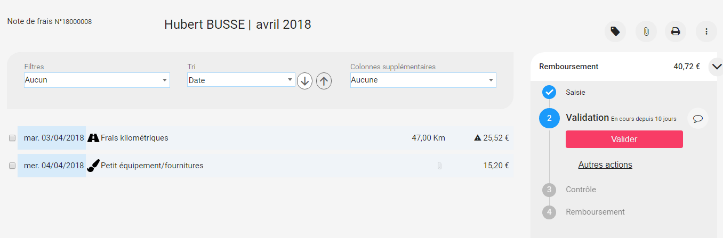 Une question sur notre solution ? Toutes vos réponses à portée de main.
Adresse mail administrateur
Centre d'aide